9 items
Q
F
Pea
Dog
Anna
Book
Similar
Pink
9 items (answer)
Q
F
Pea
Dog
Anna
Book
Similar
Pink
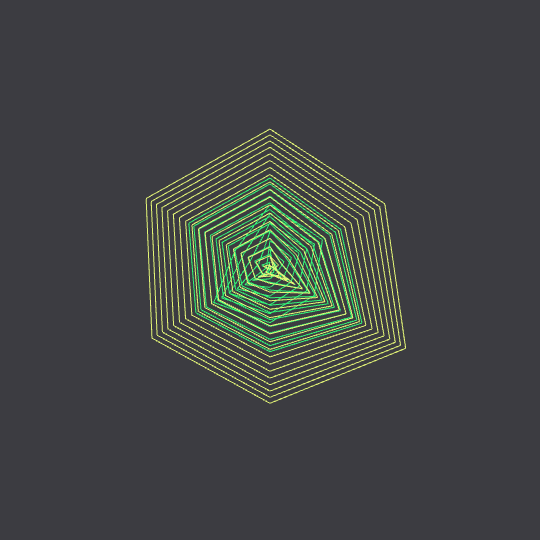 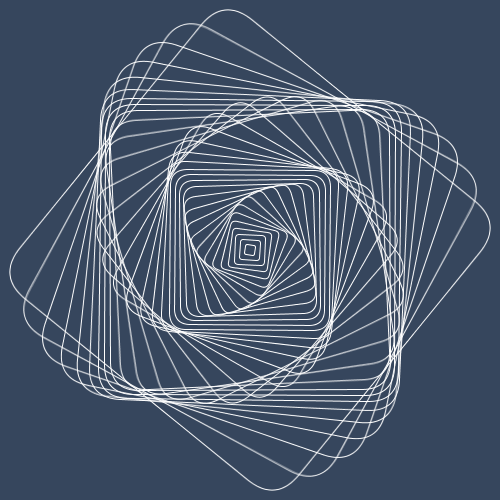 9 items (with a twist)
V
H
Bee
Cow
Tom
Table
Quiet
Blue
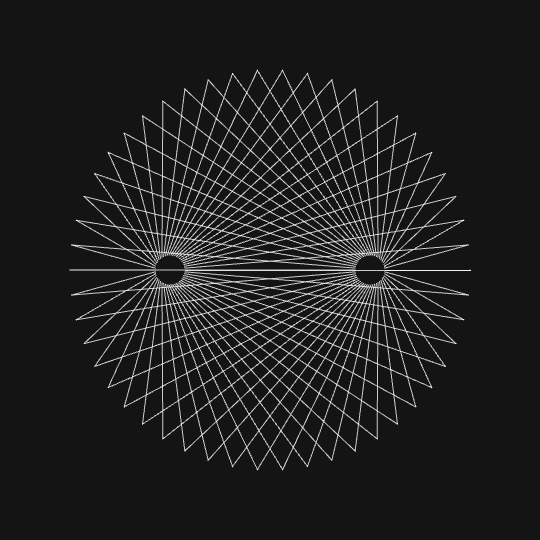 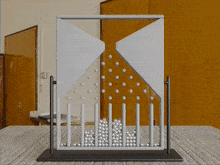 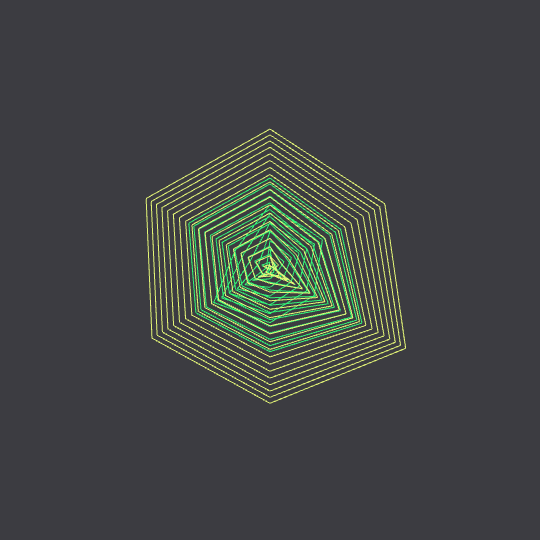 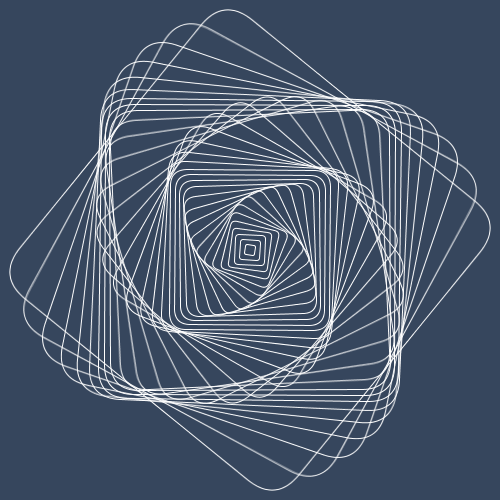 9 items (with a twist)
V
H
Bee
Cow
Tom
Table
Quiet
Blue
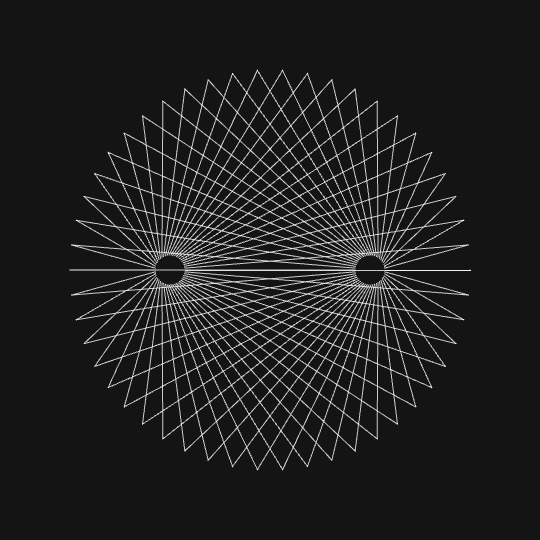 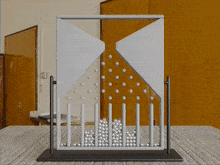